CSCI 5822Probabilistic Models ofHuman and Machine Learning
Mike Mozer
Department of Computer Science andInstitute of Cognitive ScienceUniversity of Colorado at Boulder
Changepoint Detection
Changepoints
Observed time series
stock market prices
factory accidents
medical monitoring
Dynamics over an interval are produced by some stationary generative process
stationary = parameters constant
Changepoint = time at which generative dynamics of generative process switch
Latent variable
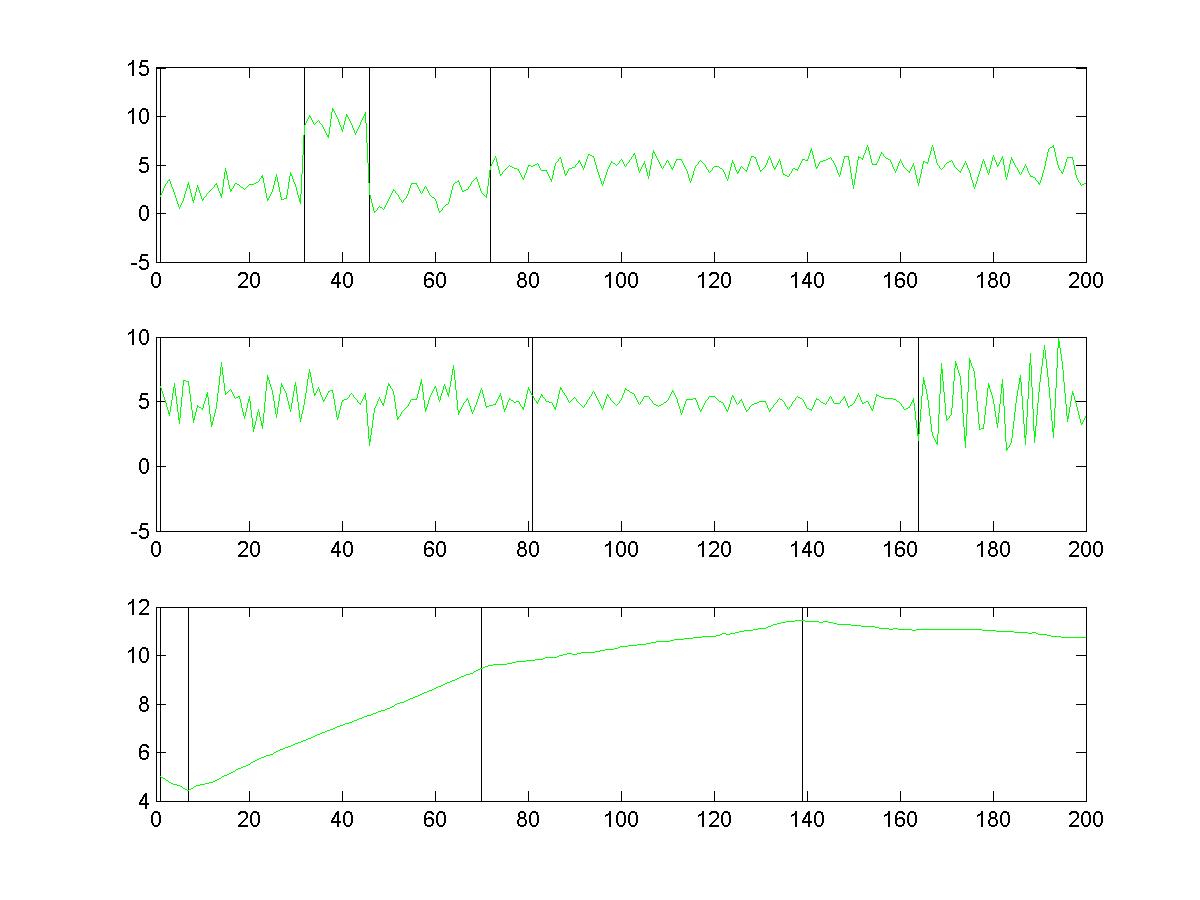 [Speaker Notes: Examples I generated:  (1) mean of gaussian changes, (2) variance of gaussian changes, (3) drift rate of drift-diffusion process changes]
Generative Model
C2
C3
CT
Y1
Y2
Y3
YT
…
X1
X2
X3
XT
Two Tasks
C2
C3
CT
Online detection
P(Ct|X1,…Xt)
Offline detection
P(Ct|X1,…XT)
Both assume parametric model of P(Yt|Yt-1,Ct)
Both require marginalizing over {Yt}
Y1
Y2
Y3
YT
…
X1
X2
X3
XT
Alternative Representation of Changepoints
Run
Number of time steps during which generative process is stationary
E.g.,
Q Q Q Q R R R R R R R R R S S S

       4                     9                 3

Rt: how long is the runup-to-but-not-including time t
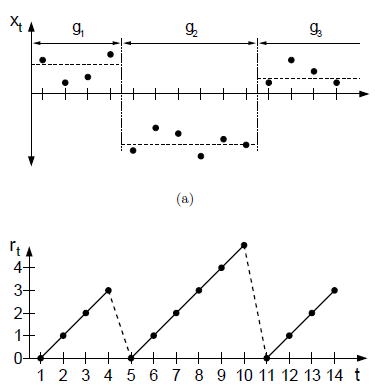 Bayesian Online Changepoint Detection(Adams & MacKay, 2007)
Rt is a random variable
Rt    {0,1, 2, 3, …, t-1}
Compute posterior 
P(Rt | X1, …, Xt)
Transitions
Rt = Rt-1 + 1
Rt = 0 
Otherwise, P(Rt | Rt-1) = 0
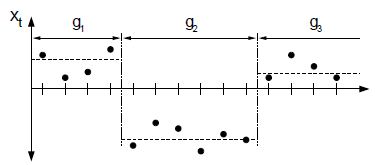 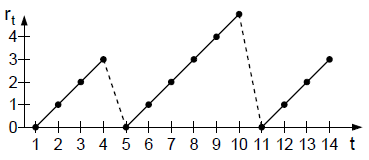 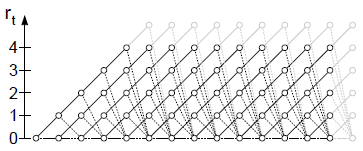 Bayesian Online Changepoint Detection
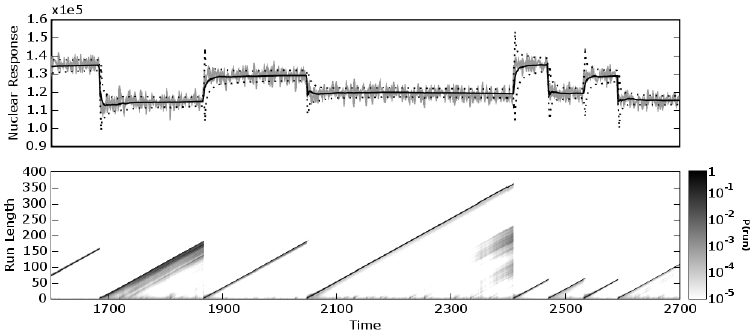 [Speaker Notes: UPPER FIGURE
- Nulear magnetic response during drilling of a well- mean switches, variance constant (light grey line)
solid line is predictive mean, E(X_t+1)
Dotted line is predictive error bars (in estimate of mean)]
Run Length: Memoryless Transition
P(Rt | Rt-1) doesn’t depend on how long the run is
P(Rt > r+s | Rt ≥ s) = P(Rt > r) 
Geometric distribution
P(Rt = 0 | Rt-1 = r) = 1/λ
P(Rt = r+1 | Rt-1 = r) = 1 – 1/λ
C2
C3
CT
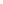 Y1
Y2
Y3
YT
…
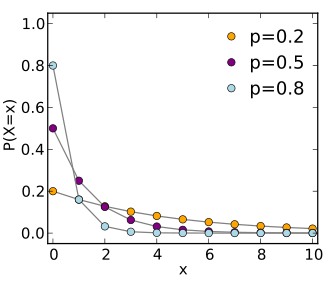 X1
X2
X3
XT
Run Length: Memoried Transition
P(Rt | Rt-1) depends on run length


H(τ): hazard function
probability that run length = τ given that run length >= τ


Memoryless case
H(τ) = 1/λ
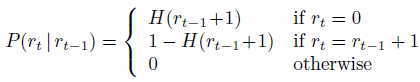 Representation Shift
Cool thing about run-length representation is that even when transition is memoried, exact inference can be performed in the model.
Whenever Rt=0, link form Yt-1 to Yt is severed
Whenever Rt>0, link from Rt to Yt is severed
→ messy dependence among changepoints disappears
C2
R2
C3
R3
CT
RT
Y1
Y1
Y2
Y2
Y3
Y3
YT
YT
…
…
X1
X1
X2
X2
X3
X3
XT
XT
Inference
Marginal predictive distribution

Posterior on run length
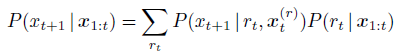 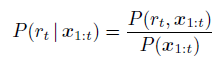 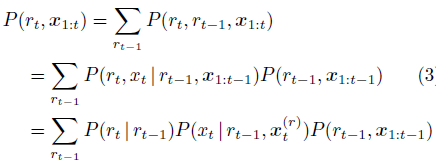 same recursion
step used for
HMM updates
[Speaker Notes: P(x_t+1 | r_t, x_t(r) ) is on next slide]
Posteriors On Generative ParametersGiven Run Length
requires inferring generative parameters
Only the past observations within the current run matter
E.g., If r8=3, then x5, x6, x7 are relevant for predicting x8
Suppose x is Gaussian with nonstationary mean
Start with prior, 
Compute likelihood 
Because x’s are assumed conditionally independent, computation can be done incrementally

With conjugate priors, it’s all simple bookkeeping of sufficiency statistics
Algorithm
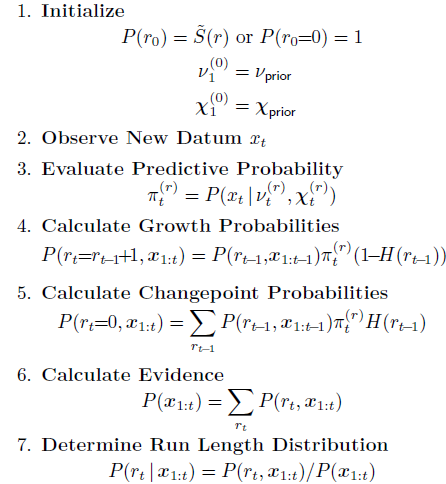 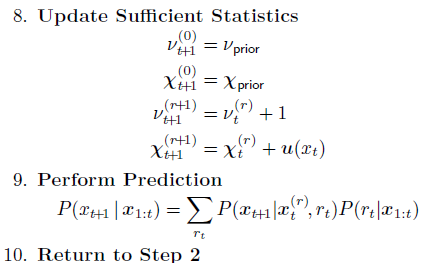 sufficient
statistics
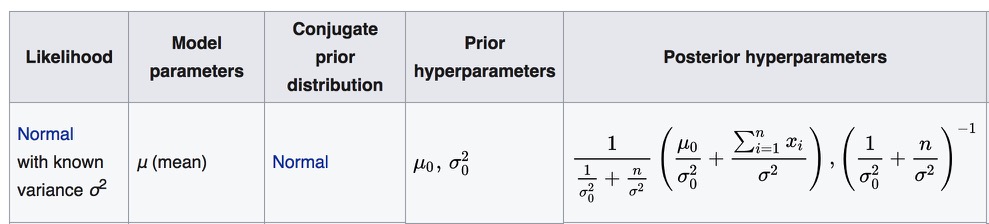 Space complexity is...     Time complexity is …
linear in number of data points
[Speaker Notes: nu_1(0): the "1" is the current time and the 0 is the run length  -- nu-prior is like the imaginary count (how heavily to weight prior)
\xi_1(0) is whatever statistics we're keeping (e.g., heads and tails)

suppose we're assuming that the MEAN changes with each changepoint

answer: both are linear in number of data points]
Dow Jones
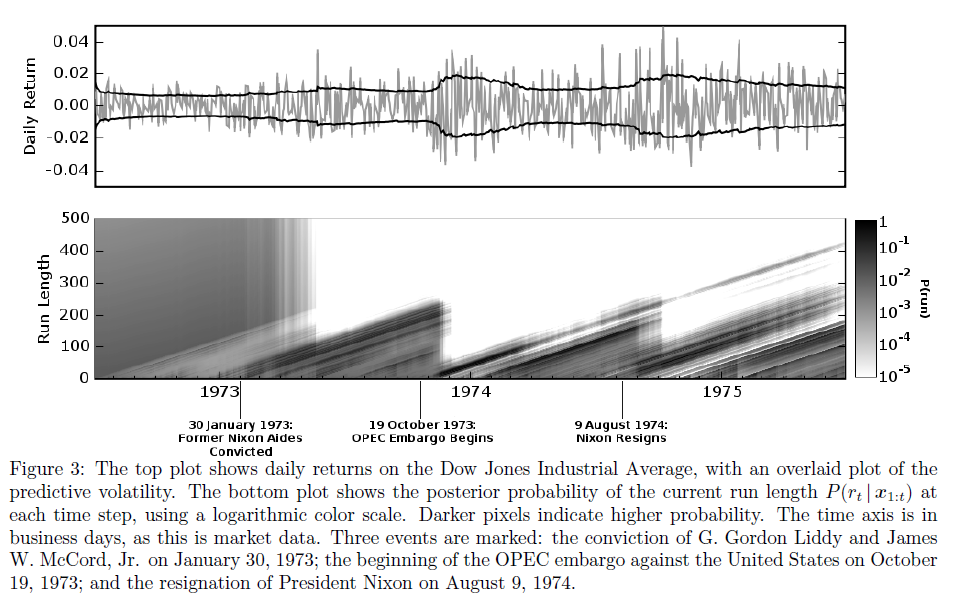 [Speaker Notes: volatility]
Coal Mine Disasters
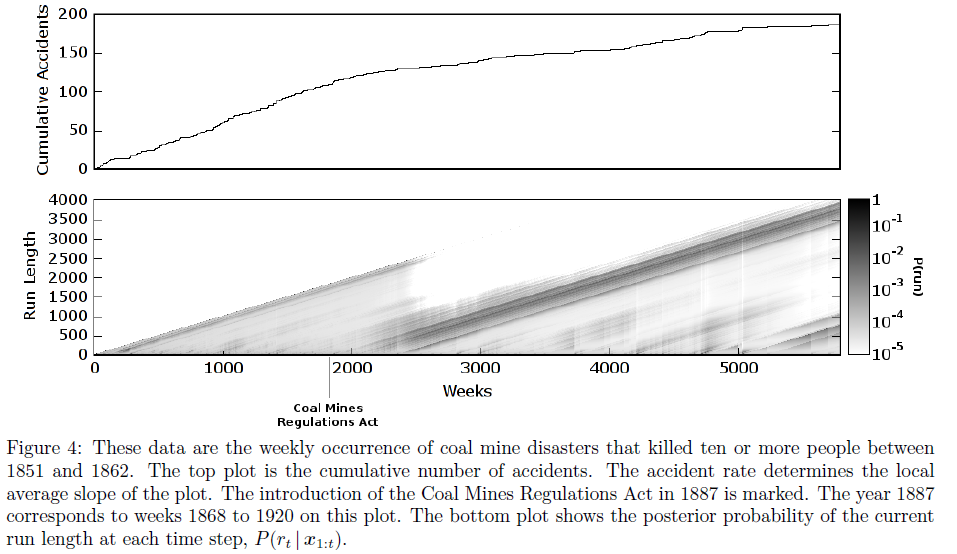 Extensions(Fun Final Projects!)
1. Heirarchical inference on changepoint prior λ for memoryless case
2. Inference on hazard function parameters for memoried case
3. Can run-length representation trick be used for efficient offline inference?
The online algorithm is like the forward (α) computation of forward-backward 
My intuition is you can combine this with a backward calculation and do offline inference.